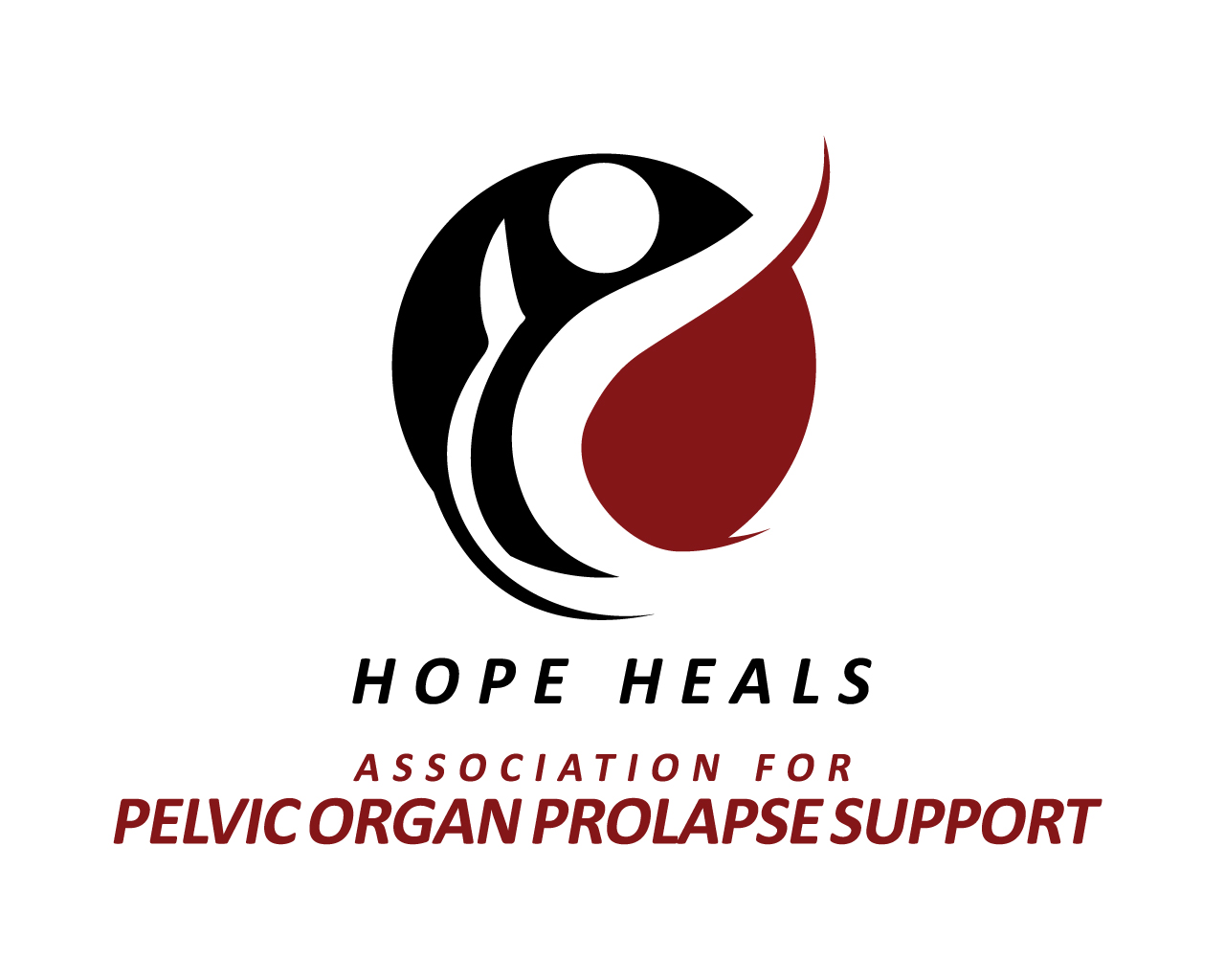 This is a Scientific Poster Template created by Graphicsland & MakeSigns.com 
Your poster title would go on these lines
Author Name, RN1; Author Name, Ph.D2, Author Name, RN2,3; Author Name, Ph.D1,4 
1Name of University, City, State; 2Name of Another  University, City, State; 3Name of University, City, State; 4Name of University, City, State;
Your text would go here. List your information on these lines. Your text would go here. List your information on these lines.
information on these lines. Your text would go here. List your information on these lines. 
Your text would go here. List your information on these lines. Your text would go here. List your information on these lines. Your text would go here. List your information on these lines.
Your text would go here. List your information on these lines. Your text would go here. List your information on these lines. Your text would go here. List your information on these lines. Your text would go here. List your information on these lines. Your text would go here. List your information on these lines. Your text would go here. List your information on these lines. Your text would go here. List your information on these lines. Your text would go here.
would go here. List your information on these lines. Your text would go here. List your information on these lines. Your text would go here. List your information on these lines.
Abstract
Introduction
Intro cont.
Results
Results cont.
Materials & Methods
Conclusion
Participants
Your text would go here. List your information on these lines. Your text would go here. List your information on these lines. Your text would go here. List your information on these lines. Your text would go here. List your information on these lines. Your text would go here.
Your text would go here. List your information on these lines. Your text would go here. List your information on these lines. Your text would go here. List your information on these lines. Your text would go here. List your information on these lines. Your text would go here. List your information on these lines. Your text would go here. List your information on these lines. Your text would go here. List your information on these lines. Your text would go here. List your information on these lines. 
Your text would go here. List your information on these lines. Your text would go here. List your information on these lines. Your text would go here. List your information on these lines. Your text would go here. List your information on these lines. 
Your text would go here. List your information on these lines. Your text would go here. List your information on these lines. Your text would go here. List your information on these lines. Your text would go here. List your information on these lines. List your information on these lines. Your text would go here. List your information on these lines.
Methods
Your text would go here. List your information on these lines. Your text would go here. List your information on these lines. Your text would go here. List your information on these lines. Your text would go here. List your information on these lines. Your text would go here. List your information on these lines. Your text would go here. List your information on these lines. 
Your text would go here. List your information on these lines. 
Your text would go here. 
List your information on these lines. 
 
Your text would go here. List your information on these lines. Your text would go here. List your information on these lines. Your text would go here. List your information on these lines. Your text would go here. List your information on these lines. List your information on these lines. Your text would go here. List your information on these lines. Your text would go here. List your information on these lines. Your text would go here

Your text would go here. List your information on these lines.
Limitations
Your text would go here. List your information on these lines. Your text would go here. List your information on these lines. Your text would go here. List your information on these lines. Your text would go here. List your information on these lines. Your text would go here. List your information on these lines. Your text would go here. List your information on these lines. 
Your text would go here. List your information on these lines. 
Your text would go here. 
List your information on these lines.
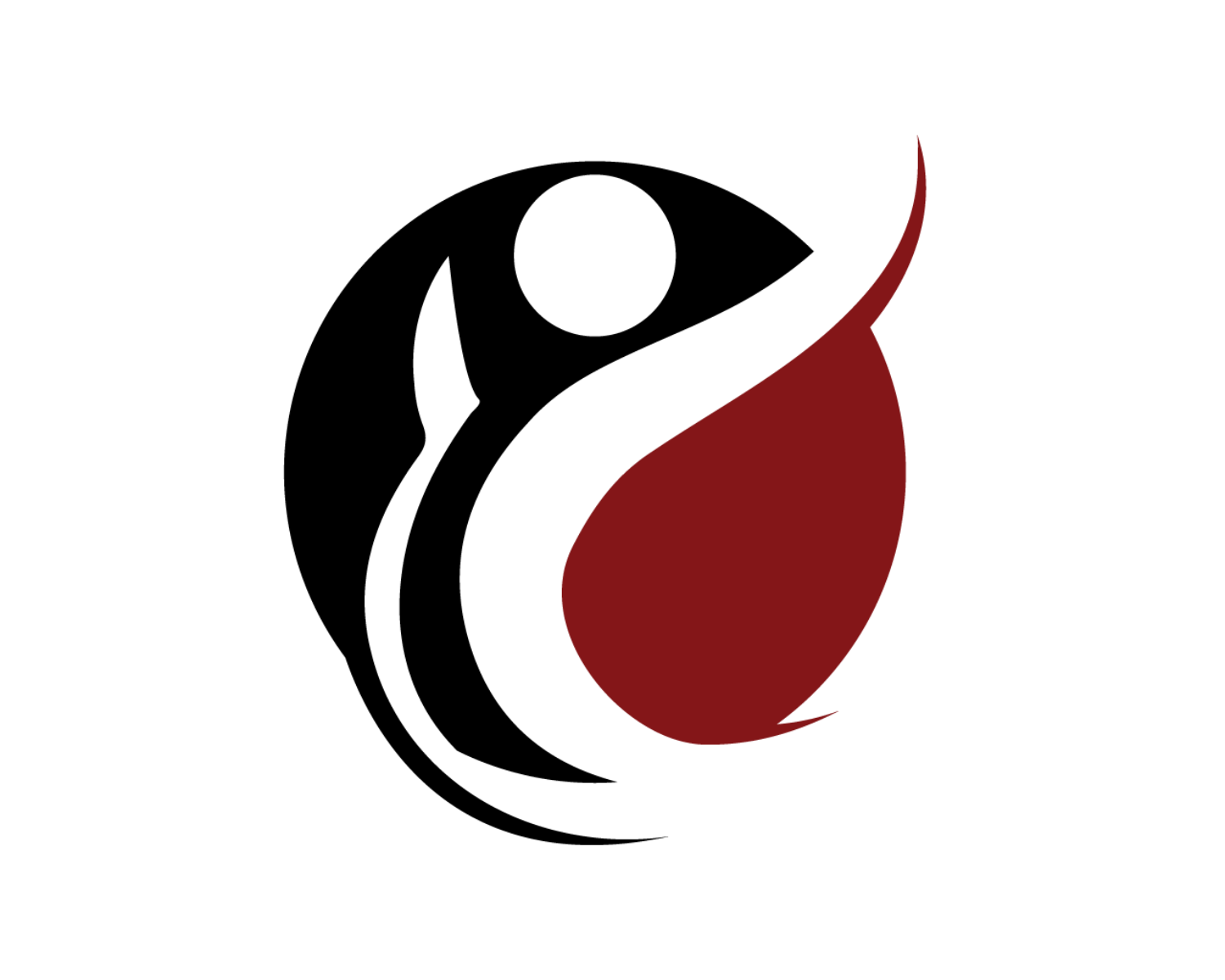 Your text would go here. List your information on these lines. Your text would go here. List your information on these lines. Your text would go here. List your information on these lines. Your text would go here. List your information on these lines. Your text would go here. List your information on these lines. Your text would go here. List your information on these lines. 
Your text would go here. List your information on these lines. 
Your text would go here. 
List your information on these lines. 

Your text would go here. List your information on these lines. Your text would go here. List your information on these lines. Your text would go here. List your information on these lines. Your text would go here.
References
Your text would go here. List your information on these lines. Your text would go here. List your information on these lines. Your text would go here. List your information on these lines. Your text would go here. List your information on these lines. Your text would go here. List your information on these lines. Your text would go here. List your information on these lines.